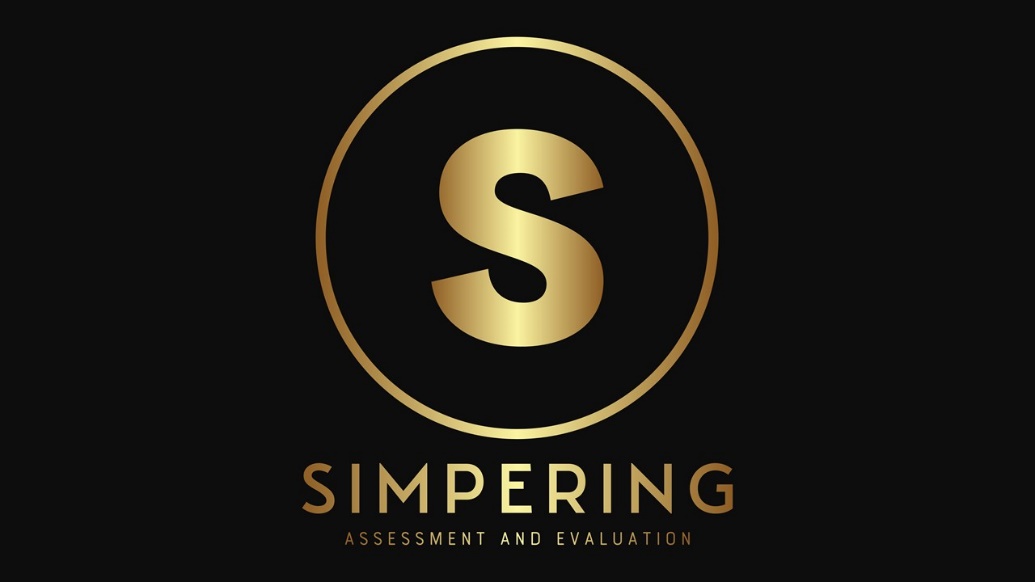 Relationship ManagementandTraining & Development
Relationship in the School
Relationship Management in ………..
Strategy Used to know more about customers
Resources Provided for the relationship
Relationship Management Policy
Enhancing the Parents Relation in the in ………………….
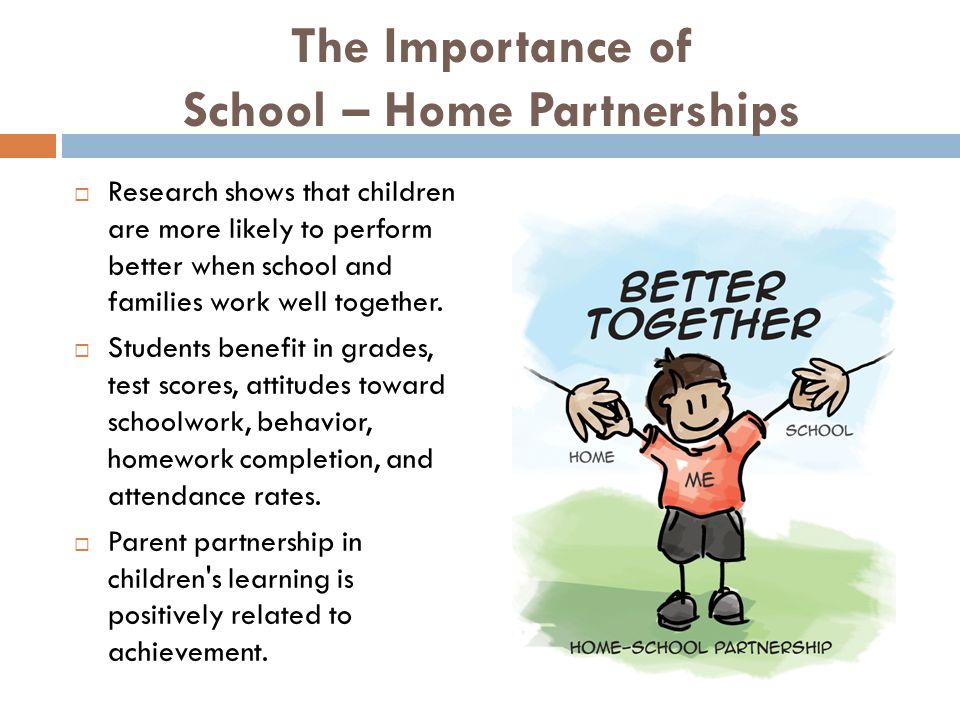 Partnering with Parents to Establish Community
“Schooling is first and foremost about relationships between and among students, teachers, and [parents], and… community building …[which improves] teaching and learning.”
Why we need relationship
Improve School Brand
Connect School to Community
Academic Development
Discipline
Our school is constantly communicating. In fact, even if you’re not actively sending out messages, you’re still saying something.
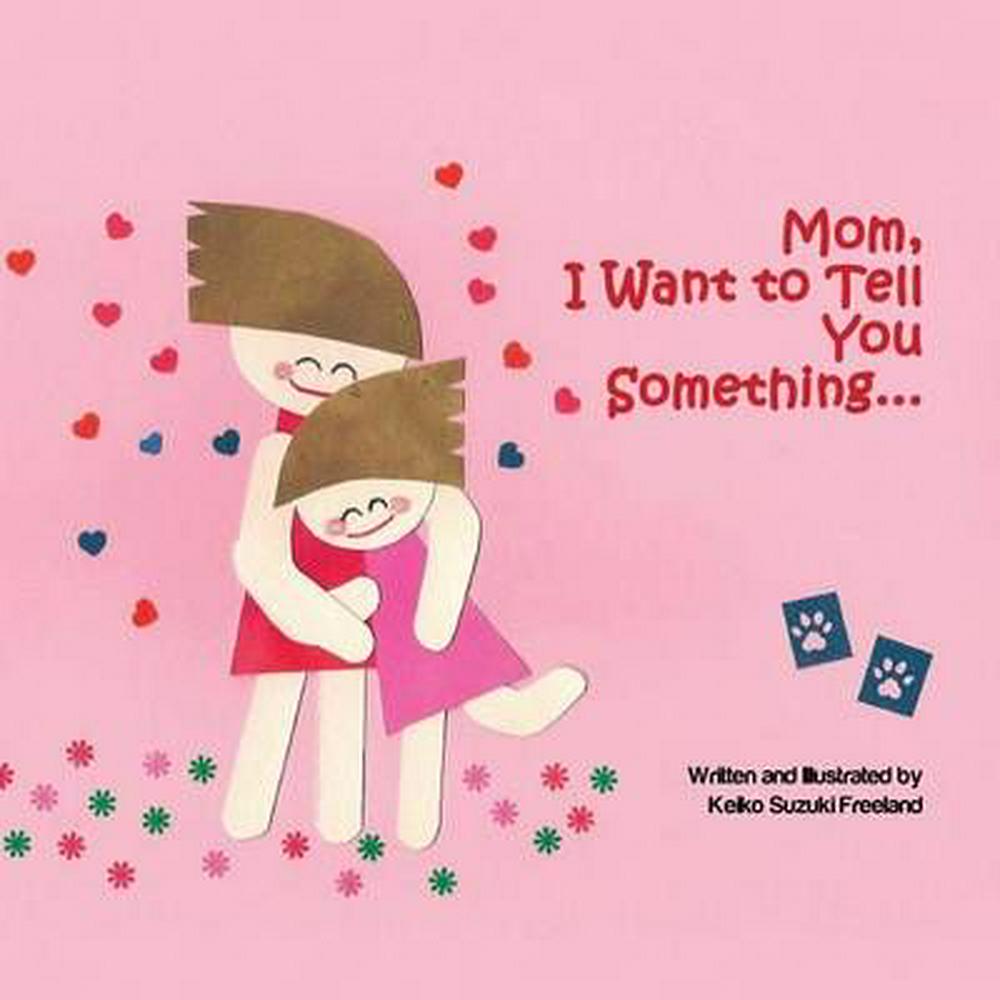 Every day our students give advertisement to school
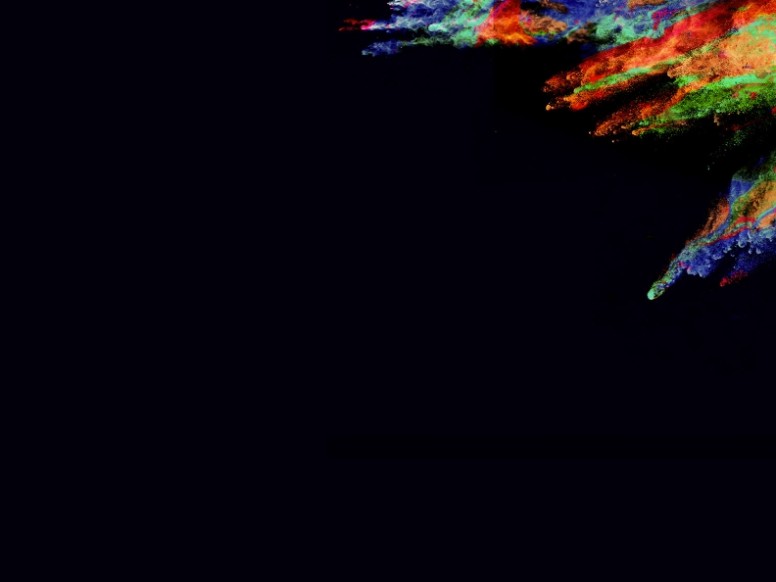 We need to Build “bridges,” not walls between ourselves and parents.
What is our strategy
Class wise parents meeting
Individual discussion
Listening to the parents
Taking proper feedback
Information management System
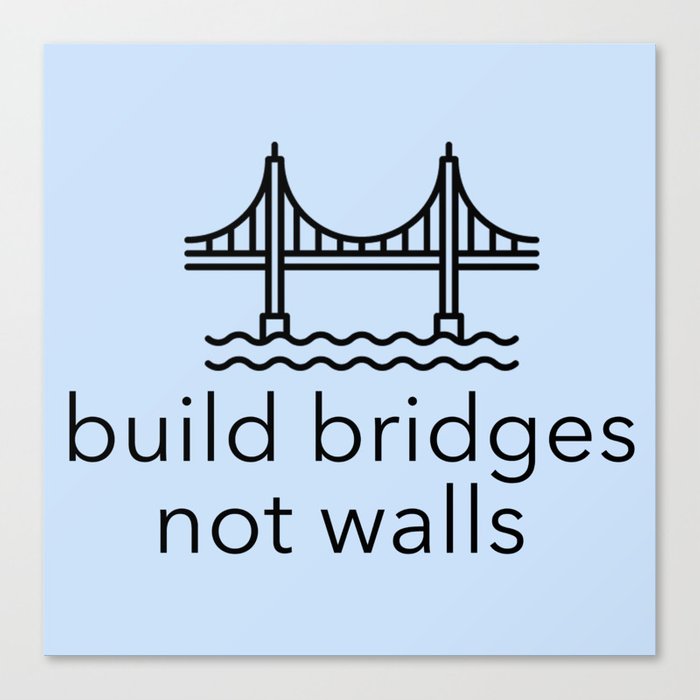 Teachers Expectation
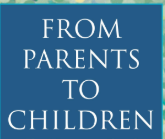 Five things TEACHERS wish PARENTS would do:
Be involved in the child’s education and accept parental responsibilities
Provide resources at home for reading and learning
Set a good example
Encourage children to do their best at school
Emphasize importance of  academics
Now, what are THREE things you think PARENTS wish TEACHERS would do?
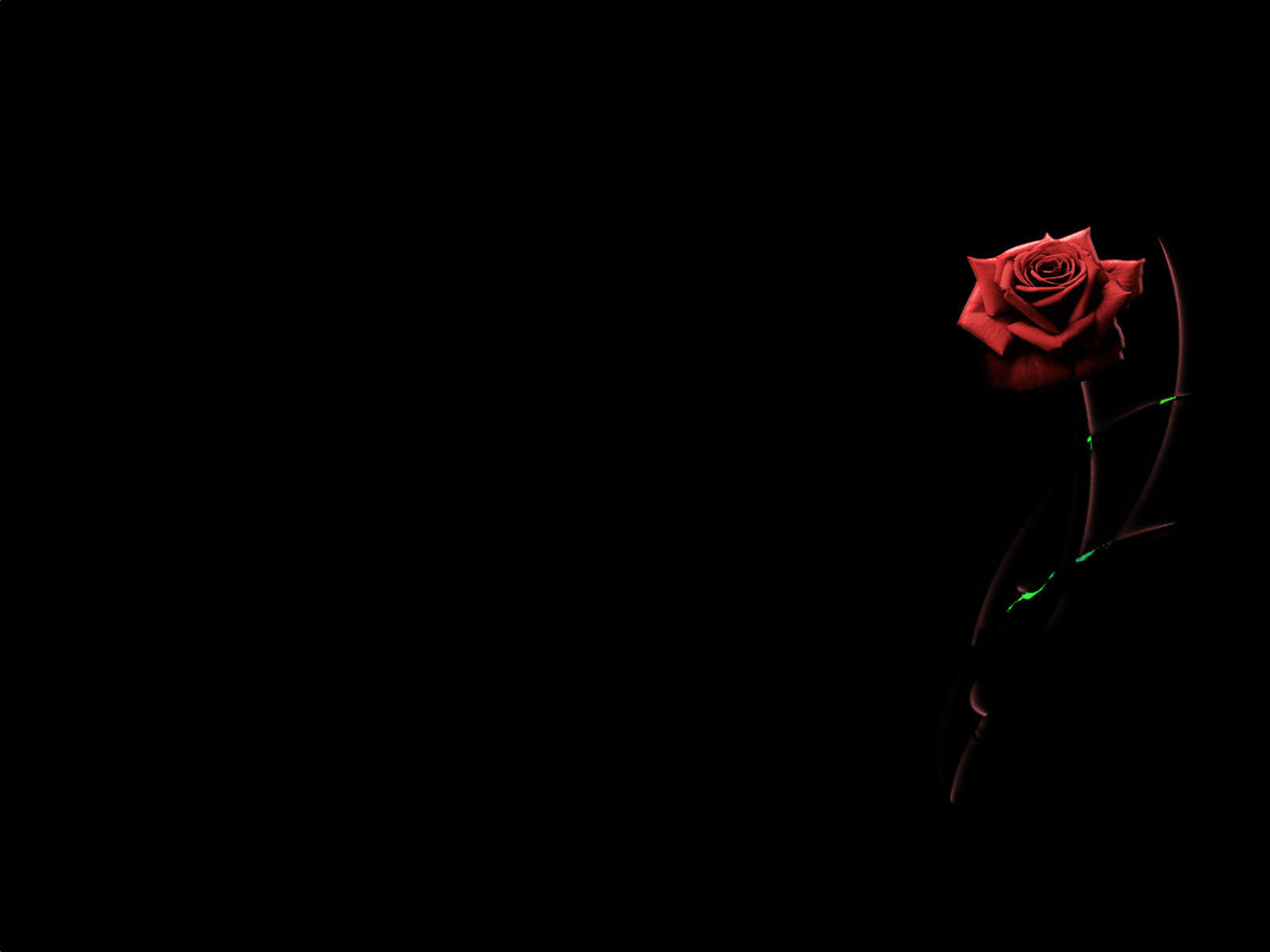 What PARENTS expect of TEACHERS
Keep their children safe
Treat their children fairly
Teach the material students need to succeed
Communicate early about problems
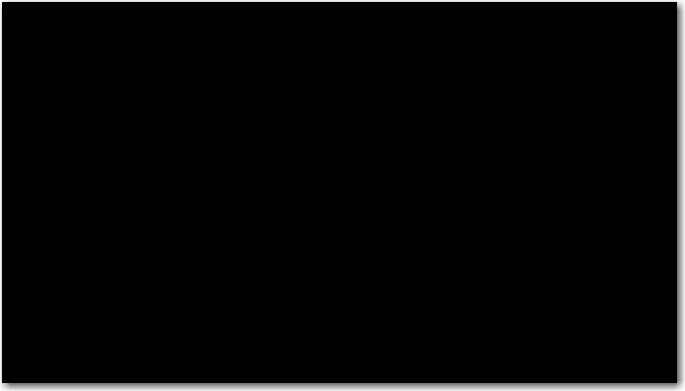 What Management Expect from Teachers
Have high expectations for self and students
Give reasonable, worthy assignments tied to curriculum
Provide substantive feedback on assignments and tasks
Make school a pleasant experience
Create a positive classroom community by  . . .
Establishing routines and work habits in students first;  content can come later
Teaching organizational skills
Learning students’ names
Planning your first day down to the minute
Standing as you speak
Using a firm but soft voice
Beginning many sentences with “We will…” and “You will…”
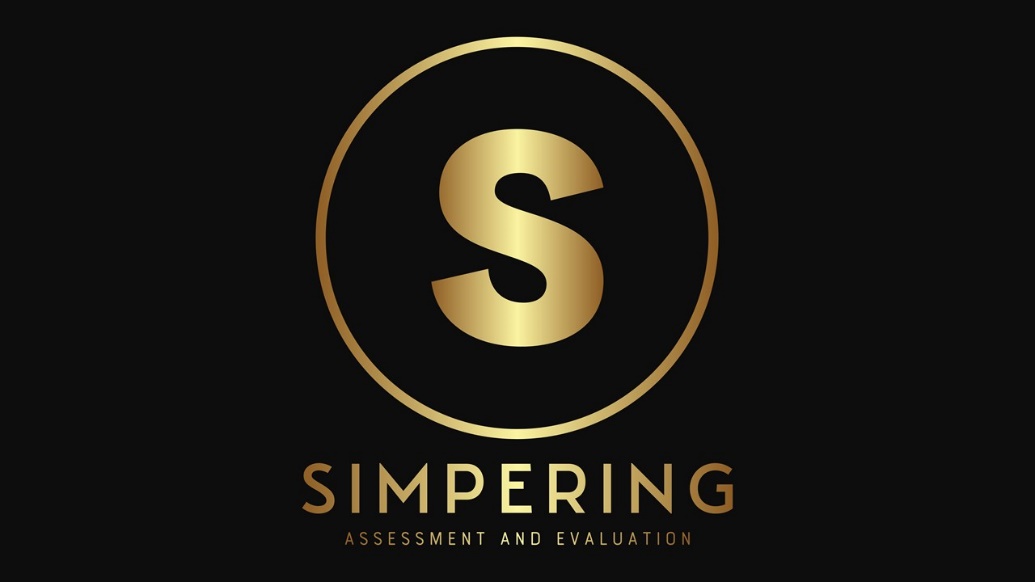